`
Weathering the Storm
The ABC's of Understanding your Emotions
[Speaker Notes: How many of you came with someone that you know? Here is what I want you to do. Turn to that person and say this, “This man/lady is a pastor, you need to listen to him/her.” ]
Weathering the Storm
The ABC's of Understanding your Emotions
[Speaker Notes: During this seminar, I do not want to leave the impression that a 30-minute lecture can remove all of the challenges that you be facing in life. My goal is to share with you the major principles that, if followed, will improve your life. For some of you, anxiety or depression has been your challenge in life. Please know that part of God’s healing for you might very well include professional help, therapy, counselor, a physician, or some medication. If this is the case, you are not a 2nd class citizen. God offers each of us healing and sometimes that comes through professional help.]
[Speaker Notes: All of us can benefit from understanding the ABCs of controlling one’s emotions. 
Ask yourself this question, What do you want out of life?]
[Speaker Notes: Some will tell you that they want to be good looking, or have lots of money, perhaps a new car, or to find that perfect someone. When you think about it, it isn’t these things that we want, but it is the good feelings that these things give us. For example, how many of you know that being good looking has brought you personal happiness? (Speaker note: Share what brings you happiness.) The reason that both of my cars have a sunroof is so that I can experience the joy of having the wind blow through my hair.  Again, what we crave are the feelings and freedom that these things bring into our lives. Ultimately, what people are after are happiness and contentment.]
[Speaker Notes: Here is an important principle that we are going to learn today: How you feel at any given time is the result of how you are choosing to feel at that moment. One of the most important things that anyone can learn in life is how to manage their state of emotions. Did you know that 70-80% of your thought life is spent in either in the past or future.]
Control your emotions, or they will control you.                        – Chinese Proverb
[Speaker Notes: Control your emotions, or they will control you – Chinese Proverb]
He who is slow to anger is better than the mighty, And he who rules his spirit than he who takes a city. 
- Proverbs 16:32 NKJV
[Speaker Notes: In Proverbs 16:32, we read, “He who is slow to anger is better than the mighty, And he who rules his spirit than he who takes a city.”]
He who is slow to anger is better than the mighty, And he who rules his spirit than he who takes a city. 
- Proverbs 16:32 NKJV
[Speaker Notes: Learning to control your emotions will give you one of the greatest advantages to living a happy and content life. The opposite is also true, not learning to control your emotions will bring anger, sadness, anxiety, and fear into your life.]
“Nothing gives one so much advantage over another than to remain calm and unruffled under all circumstances.” 
- Thomas Jefferson
[Speaker Notes: Thomas Jefferson said, “Nothing gives one so much advantage over another than to remain calm and unruffled under all circumstances.”]
Emotional Intelligence
[Speaker Notes: How many of you have heard of the term “emotional intelligence?” Emotional intelligence refers to the ability to identify and manage one’s own emotions, as well as the emotions of others.]
Emotional Intelligence
[Speaker Notes: These five abilities comprise your emotional intelligence:]
1. Knowing our emotions.
[Speaker Notes: These five abilities comprise your emotional intelligence:]
2. Managing our emotions.
[Speaker Notes: These five abilities comprise your emotional intelligence:]
3. Recognizing emotions in others.
[Speaker Notes: These five abilities comprise your emotional intelligence:]
4. Managing relationships with others.
[Speaker Notes: These five abilities comprise your emotional intelligence:]
5. Motivating ourselves to achieve our goals.
[Speaker Notes: Your emotional intelligence, or EQ will contribute more to a successful and enjoyable life than your general intelligence. The good news is emotional intelligence can be learned and not just inherited so it can be improved.]
Emotional Intelligence		   vs. Intelligence Quotient
[Speaker Notes: Please know that emotional intelligence is different the one’s intelligence quotient or IQ. For example, your IQ will help determine what type of career you have, but your emotional intelligence will determine how far you go in that career. The smartest person doesn’t always get that big promotion; rather, it is the one with the high emotional intelligence that gets the promotion. The reason is that your emotional intelligence determines how you manage your emotions and the relationships you have with other people.  Life is about relationships.]
“People are not disturbed by things, but by the view they take of them.” - Epictetus
[Speaker Notes: Epictetus, the Greek philosopher, said these words nearly 2,000 years ago. “People are not disturbed by things, but by the view they take of them.”]
“People are not disturbed by things, but by the view they take of them.” - Epictetus
Beliefs 
Silent self-talk statement
[Speaker Notes: Our emotional upsetness is caused largely by our beliefs and the silent self-talk statement about the events and situations that we tell ourselves rather than by the actual events and situations themselves.]
Jesus said to him, If you can believe, all things are possible to him who believes.- Mark 9:23 NKJV
[Speaker Notes: When it comes to your beliefs, always let the Bible be your source and reference for what is true. The Bible says in Mark 9:32, “Jesus said to him, “If you can believe, all things are possible to him who believes.” That believing starts in your mind.]
[Speaker Notes: Here’s an example - I heard a story about two brothers who were 11 months apart. These brothers grew up in the same environment. Their dad was an alcoholic and drug addict and ended up in jail. Sadly, one of the brothers followed his dad’s footsteps while the other brother started a successful business. They were both asked the same question in an interview, why has your life turned out the way that it did? The answer that the two boys gave was amazing in that they both gave the same answer. They said, “What else could I have become having grown up with a father like that?”]
[Speaker Notes: Think about it. One of the boys looked at the situation and said, “I want to make my life a success and not be like my dad.” The other brother looked at his situation and said: “That is how my dad is, so that is what I will also be.” Their beliefs changed the kind of people that they became.]
[Speaker Notes: Our beliefs can be found in our silent self-talk. So let me ask you. What beliefs are you telling yourself?]
ABCs of our emotions.
[Speaker Notes: I’ll illustrate how this works by going through the ABCs of our emotions.]
A – Stands for the activating event.
[Speaker Notes: A – Stands for the activating event. The activating events are what activate, stimulate, and awaken our thinking.]
Activating events are:The current stressors in your life.
[Speaker Notes: The current stressors in your life.]
Activating events are:They can be past, present or future (anticipated).
[Speaker Notes: They can be past, present or future (anticipated).]
Activating events are:They can be real or imagined.
[Speaker Notes: They can be real or imagined.]
Activating events are:They can be a single isolated situation or a continual unpleasant situation.
[Speaker Notes: They can be a single isolated situation or a continual unpleasant situation.]
Activating events are:They can be bad events that did occur or good events that didn’t occur.
[Speaker Notes: They can be bad events that did occur or good events that didn’t occur.]
B – Stands for our beliefs or silent self-talk statements that we tell ourselves about the activating event.
[Speaker Notes: B – Stands for our beliefs or silent self-talk statements that we tell ourselves about the activating event. When the activating event takes place, there are two types of beliefs or self-talk that will take place:]
First, there are irrational beliefs.
[Speaker Notes: First, there are irrational beliefs – This is the self-talk that is self-harming, self-defeating, maladaptive, and creates emotional upsetness. Irrational beliefs lead to anxiety, anger, depression, and not being in control of our emotions. Those with low levels of emotional intelligence will struggle the most with irrational beliefs. We will look at some examples of irrational beliefs in a few minutes.]
Second, there are rational beliefs
[Speaker Notes: Second, there are rational beliefs – These are self-helping, coping, and adaptive statements that lead to emotional health. Rational beliefs lead to less disturbing emotions and help us cope more effectively and gain more contentment. Those with high levels of emotional intelligence will most likely have rational beliefs. Fortunately, emotional intelligence can be learned and not just inherited so that it can be improved.]
C- Stands for consequences.
[Speaker Notes: C- These are the consequences of our beliefs and self-talk. Please don’t forget this point. Our emotions and behaviors are the consequences of our beliefs and self-talk. If your beliefs and self-talk are irrational, you will have negative emotions filled with anxiety, anger, and depression. However, if your beliefs and self-talk are rational, you will have positive emotions such as contentment and happiness. Your beliefs and self-talk will determine how you feel or respond about any given situation.]
Accurate View Of Emotions
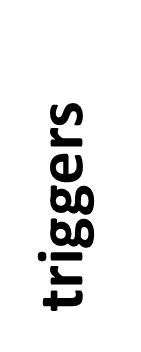 Activating Event
You are criticized by your boss.
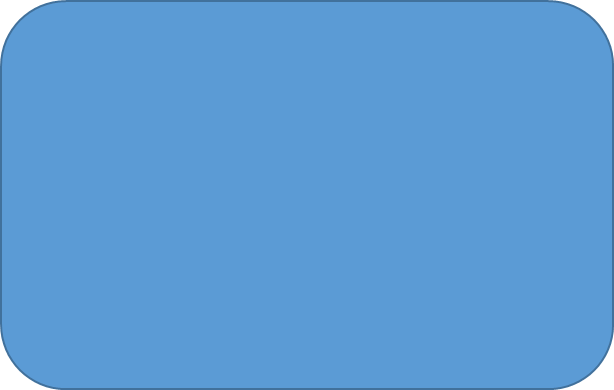 triggers
[Speaker Notes: Let’s look at an example of how our beliefs affect our emotions. Everyday we experience activating events that trigger our emotions. These activating events could be an annoying coworker, your children are fighting or in this case, you are criticized by your boss. So the activating event is your boss has criticized you. This criticism from your boss will trigger your beliefs, or silent self-talk.]
Accurate View Of Emotions
Beliefs & Self-Talk
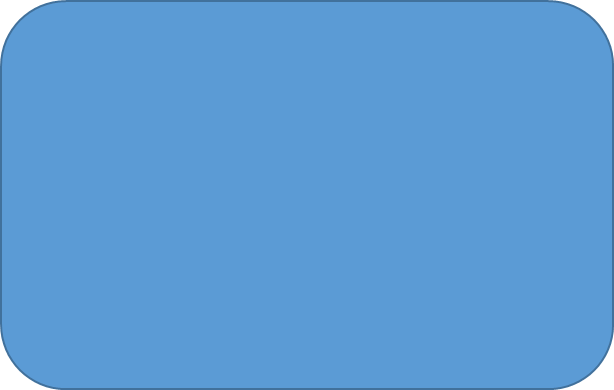 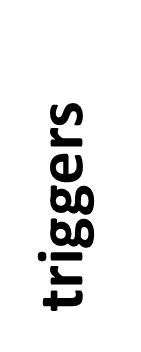 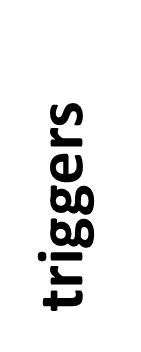 Activating Event
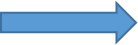 You are criticized by your boss.
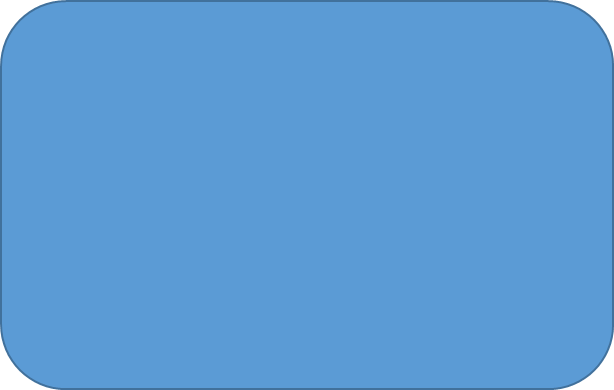 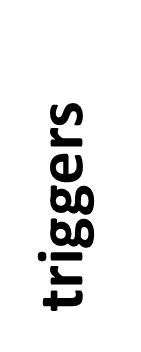 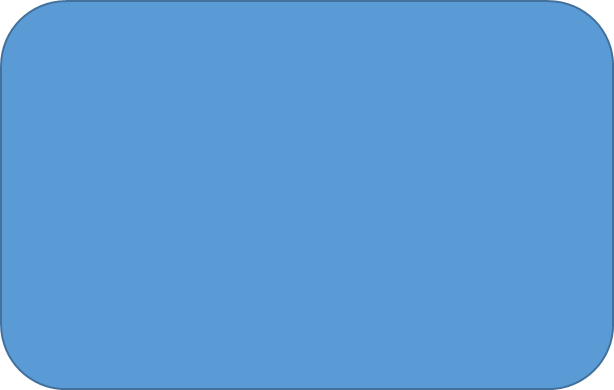 Irrational Beliefs or Rational Beliefs
triggers
[Speaker Notes: Your beliefs or self-talk will trigger your emotional and behavioral response. Generally speaking, content and successful people will respond to the activating event (criticism from their boss) with rational beliefs. However, those that hold onto irrational beliefs experience emotional consequences such as anxiety, anger, depression, and other unpleasant emotions.]
Accurate View Of Emotions
Beliefs & Self-Talk
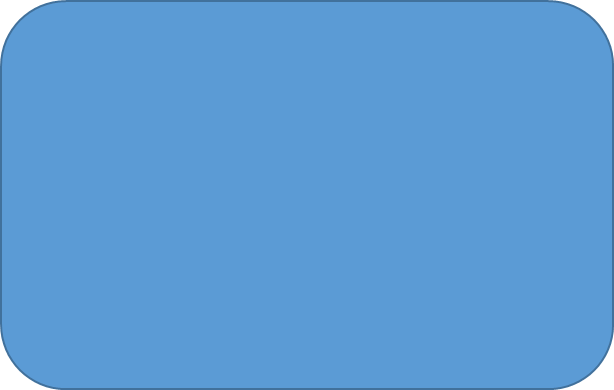 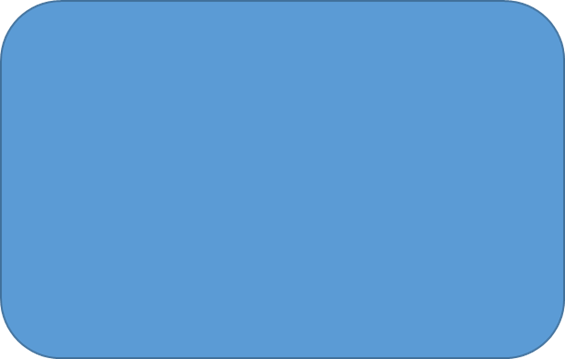 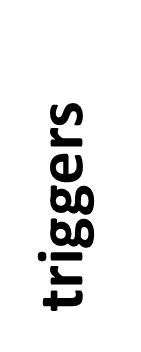 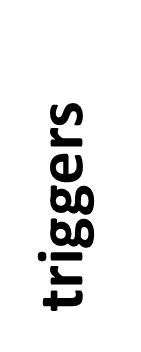 Consequences
Emotional & Behavioral
Activating Event
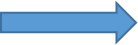 You are criticized by your boss.
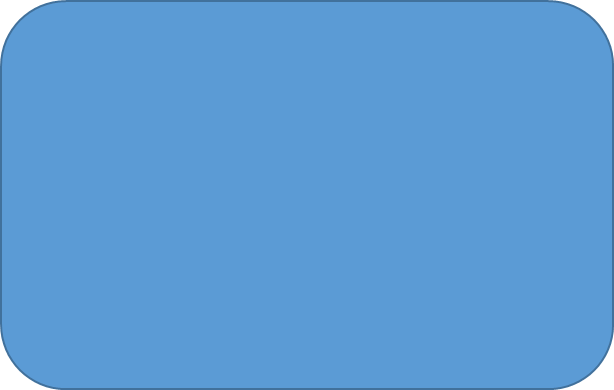 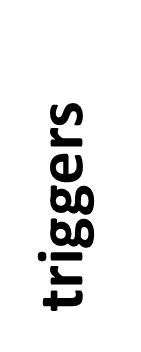 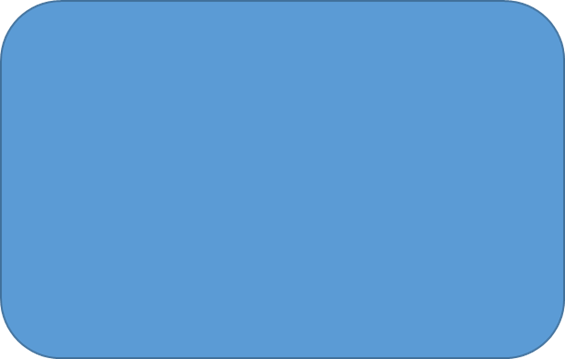 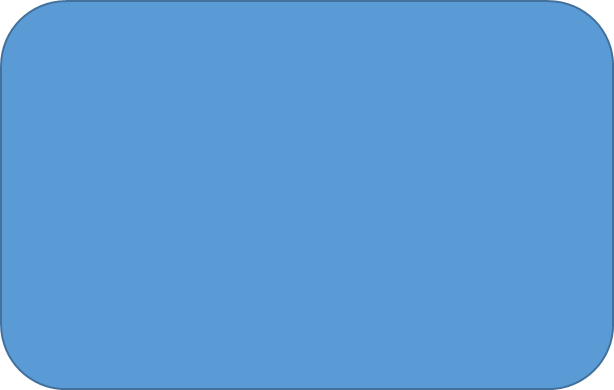 Irrational Beliefs or Rational Beliefs
Anxiety, Anger, & Depression
triggers
[Speaker Notes: When we have irrational beliefs and self-talk about an activating event, the end result is going to be anxiety, anger, and depression.]
Accurate View Of Emotions
Beliefs & Self-Talk
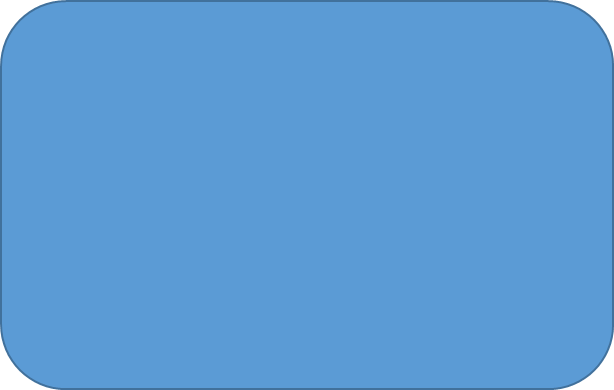 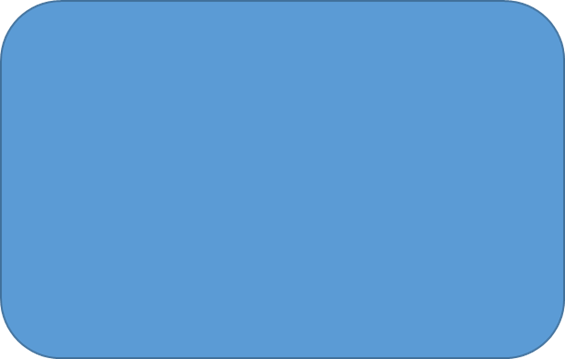 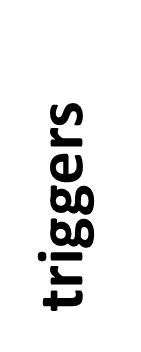 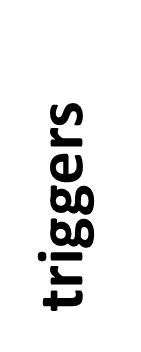 Consequences
Emotional & Behavioral
Activating Event
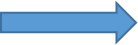 You are criticized by your boss.
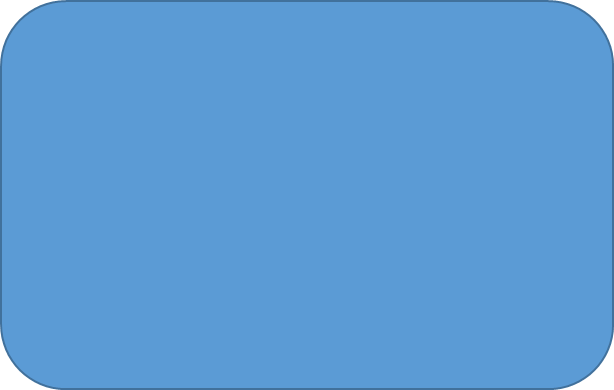 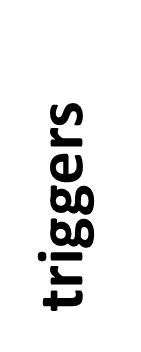 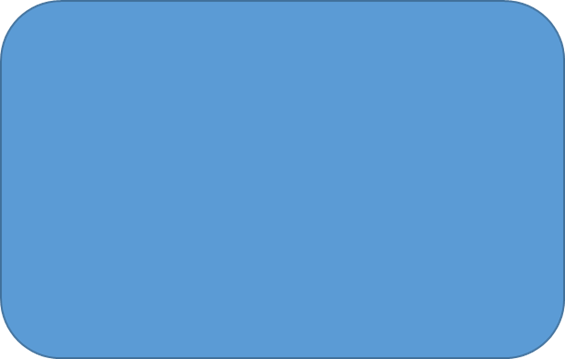 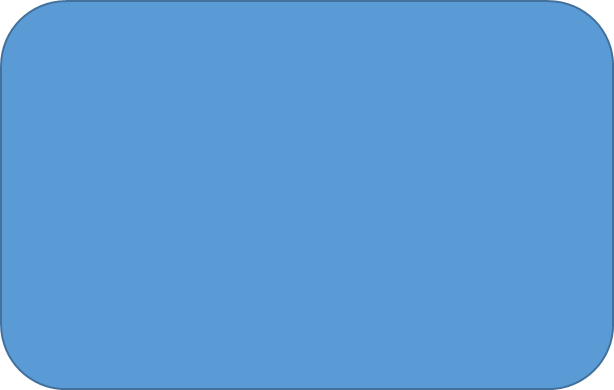 Irrational Beliefs or Rational Beliefs
Only mild annoyance
triggers
[Speaker Notes: When we have rational beliefs and self-talk about an activating event, the end result is going to be only mild annoyance.]
Accurate View Of Emotions
Beliefs & Self-Talk
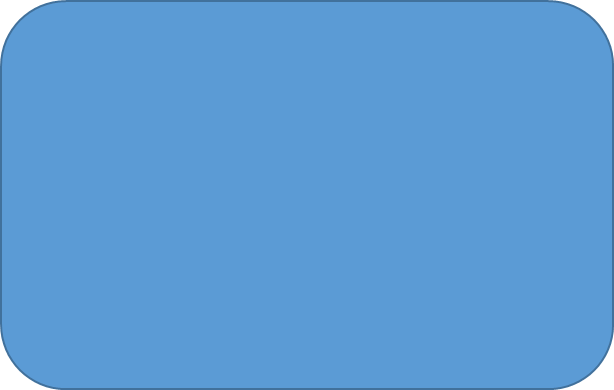 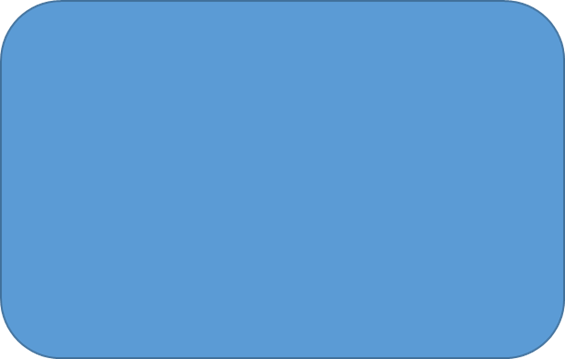 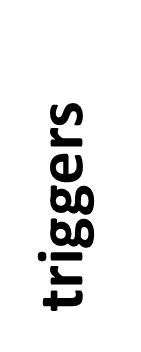 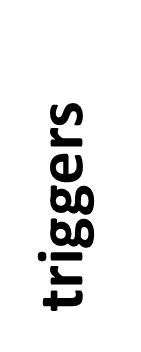 Consequences
Emotional & Behavioral
Activating Event
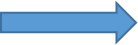 You are criticized by your boss.
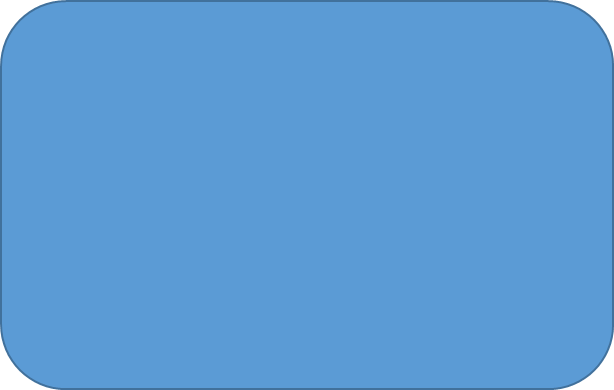 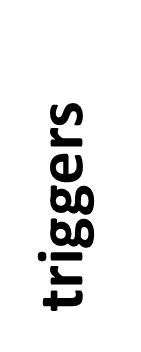 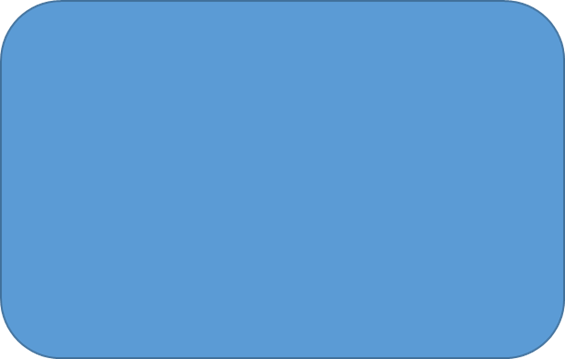 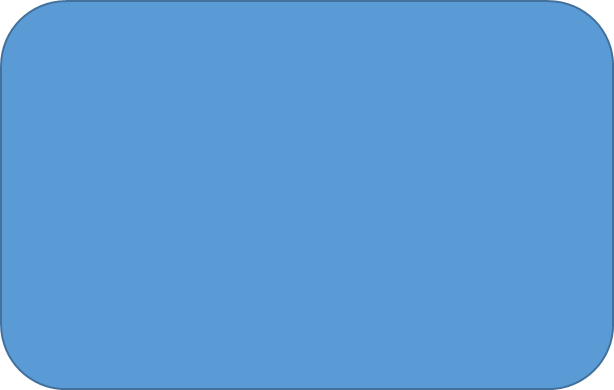 Irrational Beliefs or Rational Beliefs
Insignificant emotional distress
triggers
[Speaker Notes: When we have rational beliefs about an activating event we will have insignificant emotional distress. Here are some examples of the most common irrational beliefs that people struggle with:]
All or Nothing Thinking
[Speaker Notes: All or Nothing Thinking - All or nothing thinking happens when we simplify the world by putting everything into extremes or absolutes. Everything is either black or white, good or bad, up or down. Caught in this cycle, those with all or nothing thinking fail to see the vast grey area in which most of life takes place.]
All or Nothing Thinking
[Speaker Notes: Dr. Neil Nedley is a practicing physician in Internal Medicine with an emphasis in Gastroenterology, Mental Health, Lifestyle Medicine, and the difficult-to-diagnose patient. He is also the author of several books including Depression the Way Out. In his book The Lost Art of Thinking, Dr. Neil Nedley lists some of the characteristics of all or nothing thinkers.]
All or Nothing Thinkers
Have difficulty accepting anything less than the best.
[Speaker Notes: Have Difficulty accepting anything less than the best.]
All or Nothing Thinkers
Have unrealistically high expectations of themselves and other people.
[Speaker Notes: Have unrealistically high expectations of themselves and other people.]
All or Nothing Thinkers
Have trouble acknowledging that we all make mistakes and that many things in life are learned through a series of small mistakes.
[Speaker Notes: Have trouble acknowledging that we all make mistakes and that many things in life are learned through a series of small mistakes.]
All or Nothing Thinkers
Have the belief that they or others must be either a total success or total failure.
[Speaker Notes: Have the belief that they or others must be either a total success or total failure.]
All or Nothing Thinkers
[Speaker Notes: Unhealthy forms of all or nothing thinking lead to anxiety, depression, guilt, feelings of inferiority, anger, and hopelessness. Thought about suicide is the ultimate all or nothing thinking.]
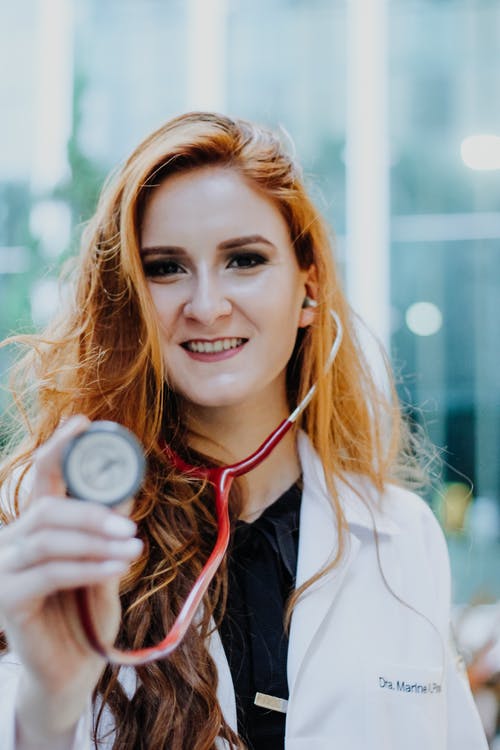 All or Nothing Thinkers
[Speaker Notes: Please know that all or nothing thinking isn’t always bad. For example, when a doctor tells a patient if they don’t stop drinking alcohol, they will die. This principle is true for many other addictions. Ask an ex-smoker, ex-pornography addict, or ex-gambler, and they will tell you that all it takes is one cigarette, one soft porn, or one lottery ticket, and they are back at it again. Those overcoming addiction need to think in terms of black or white and avoid those grey areas.]
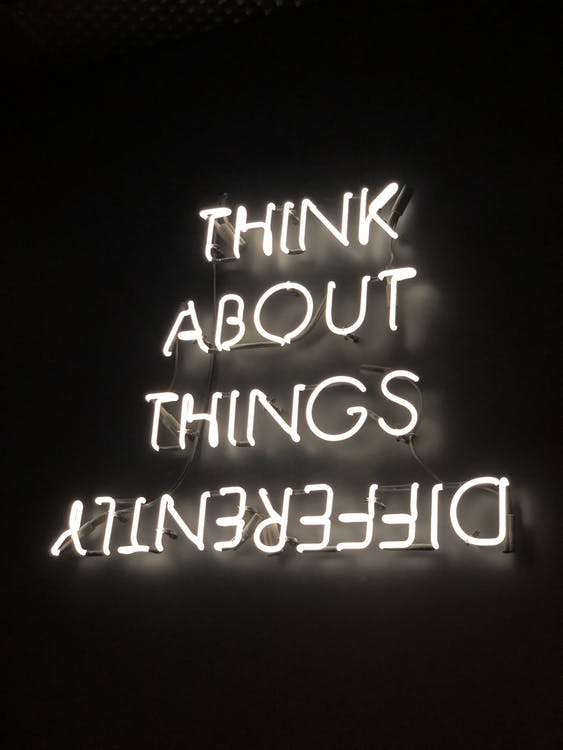 Start thinking in shades of grey.
[Speaker Notes: One way to overcome unhealthy forms of all or nothing thinking is to start thinking in shades of grey. If something doesn’t work out exactly as you hoped, try thinking of it as a partial success and not a total failure. Here are a couple of examples of things that you can tell yourself:]
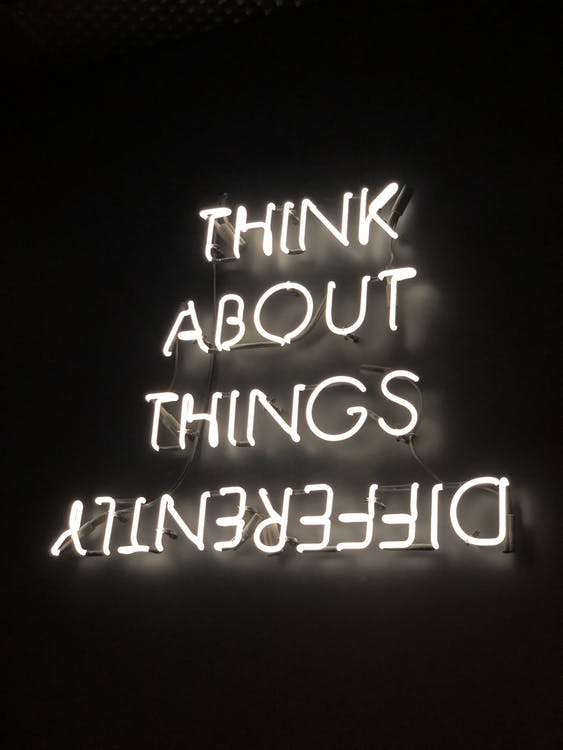 Instead of saying,      “I can't deal with rejection,” say, “I don’t like rejection, but I will get through it.”
[Speaker Notes: Instead of saying, “I can't deal with rejection,” say, “I don’t like rejections, but I will get through it.”]
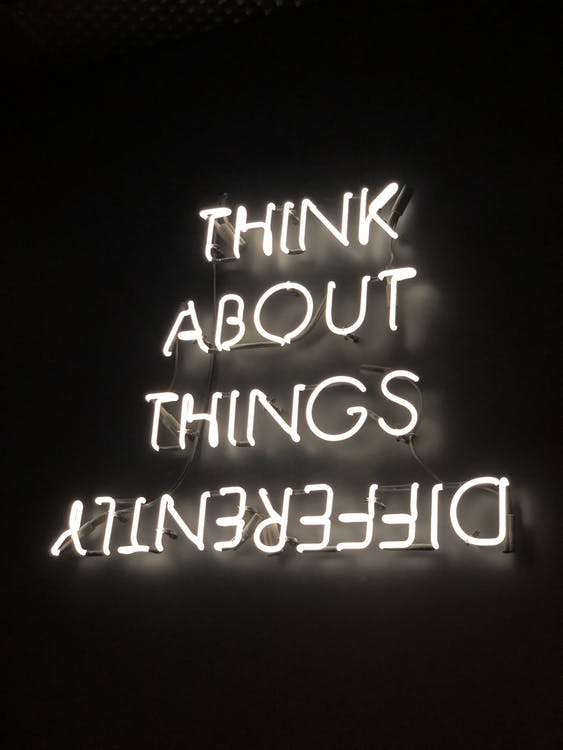 Instead of saying, “I’m a total failure,” say, “I am reasonably good at some things.”
[Speaker Notes: Instead of saying, “I’m a total failure,” say, “I am reasonably good at some things.”]
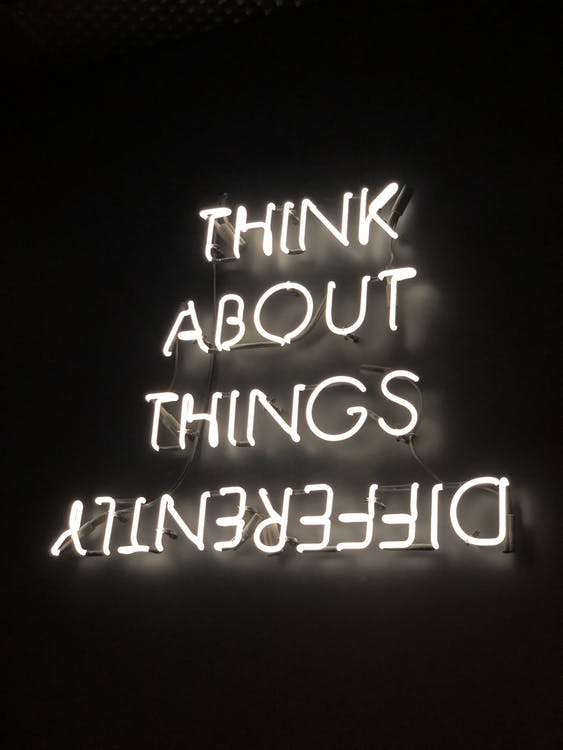 Instead of saying, “My spouse always disagrees with me” say, “We can agree to disagree without endangering our marriage.”
[Speaker Notes: Instead of saying, “My spouse always disagrees with me” say, “We can agree to disagree without endangering our marriage.”]
Overgeneralizing
[Speaker Notes: Another common irrational beliefs that people struggle with is Overgeneralizing. Overgeneralizers believe that because something bad happened to them once, it will repeatedly happen to them for the rest of their lives. Very few things in life ever work out just how we want them to. If you find yourself using the words “never” or “always,” then you are most likely overgeneralizing.]
Overgeneralizing
[Speaker Notes: A person that overgeneralizes will remember the day that it rained on their beach vacation, but not the days that it was sunny and warm. Did you know that prejudice or stereotyping is a form of overgeneralizing?]
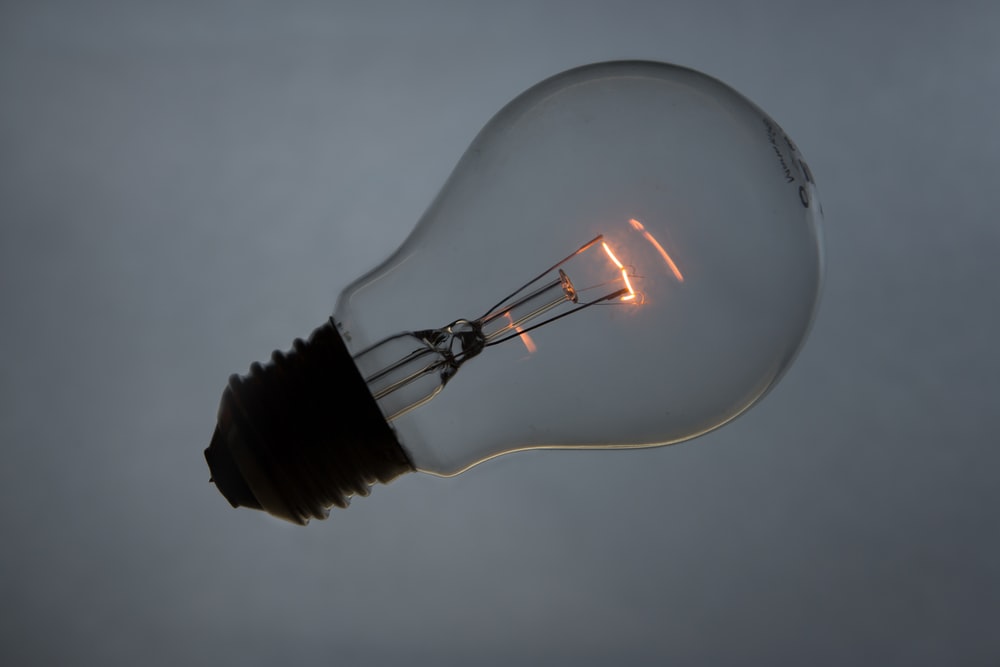 [Speaker Notes: One of the greatest examples of someone that refused to overgeneralize would be Thomas Edison. Edison is the most successful inventor of all time, as he is credited with more than 1,000 different successful patents. Edison is also the most unsuccessful inventor of all time, as he applied for around 400 patents annually.]
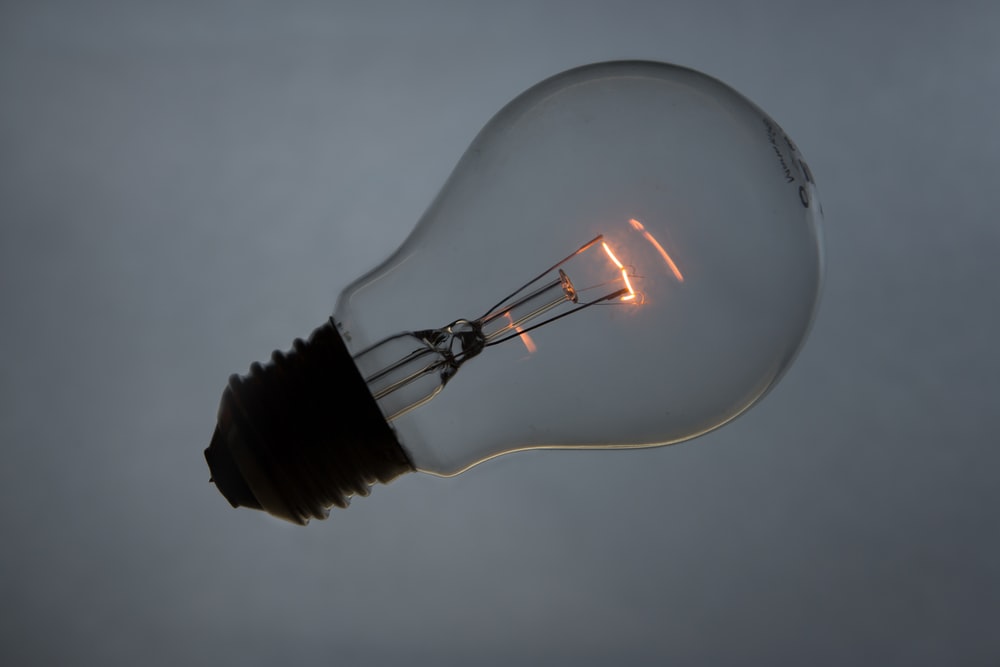 “I have not failed. I’ve found 10,000 ways that don’t work.”                       – Thomas Edison
[Speaker Notes: When asked about his failures, Edison replied, “I have not failed. I’ve found 10,000 ways that don’t work.”]
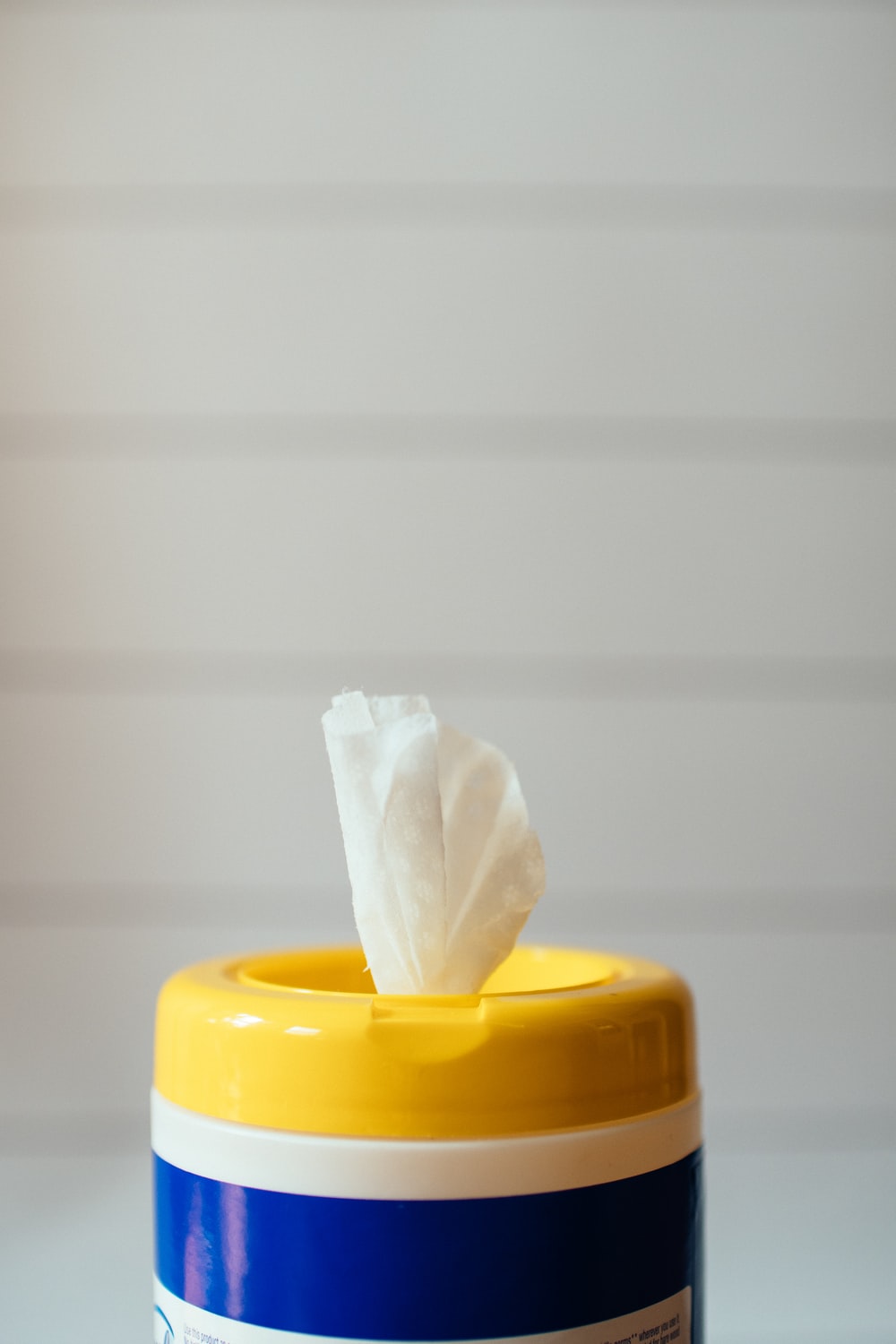 Clean out Mental Filters
[Speaker Notes: Other common irrational beliefs are when we focus on the negative event while ignoring the positive. If you are guilty of this, then you need to clean your mental filters.]
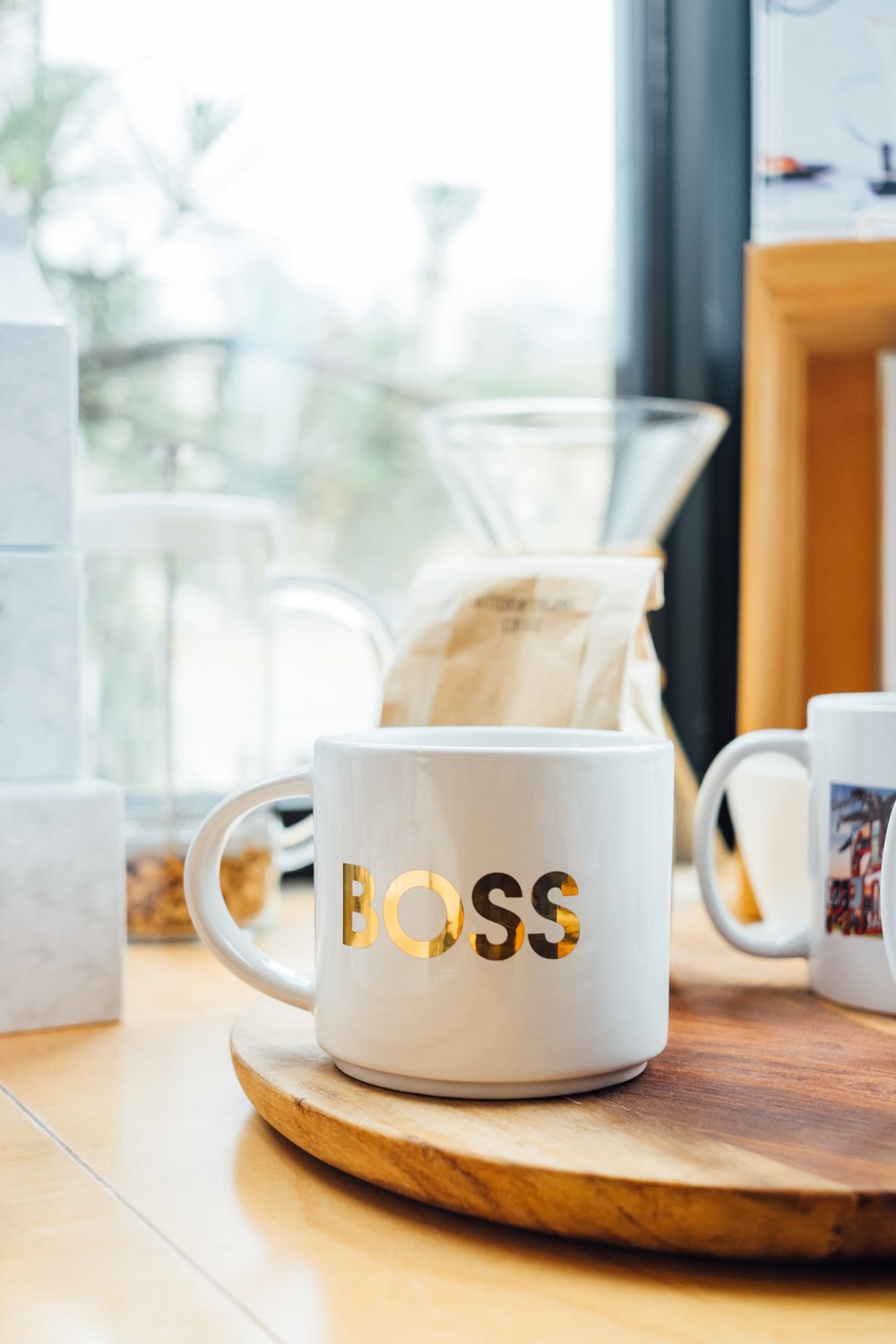 Clean out Mental Filters
[Speaker Notes: Here is an example of someone that needs to clean their mental filter. Your boss praises the report that you turned in but wants you to tweak a couple of areas. Instead of thinking about the praise that you just received, you dwell on the perceived criticism.]
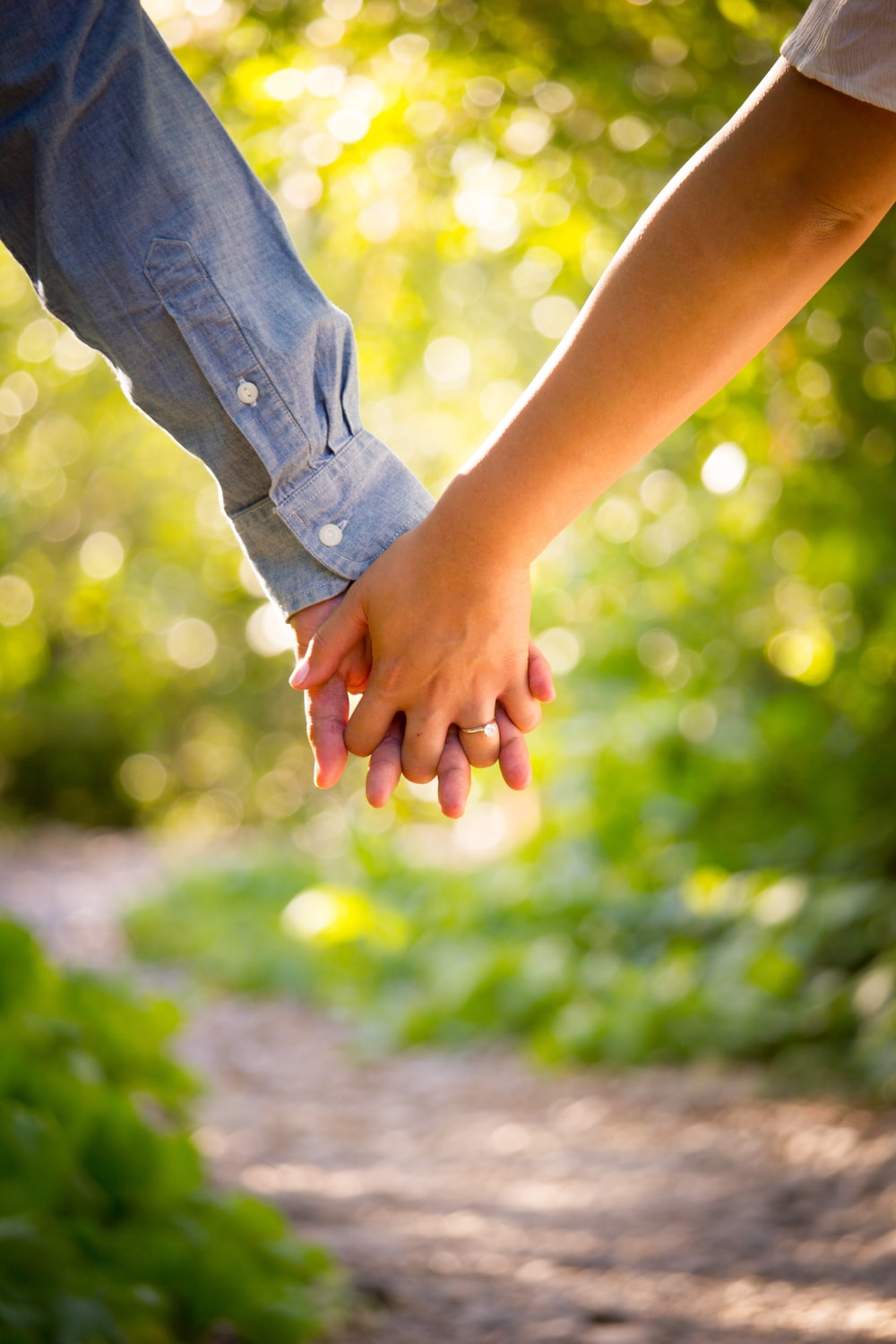 Clean out Mental Filters
[Speaker Notes: Another example is that of a couple who starts dating. During the infatuation stage, each person can only see the good in their romantic interest. BUT, then they get married (pause and smile) and the infatuation wears off, and they start seeing the bad and in extreme cases, all they see is the bad.]
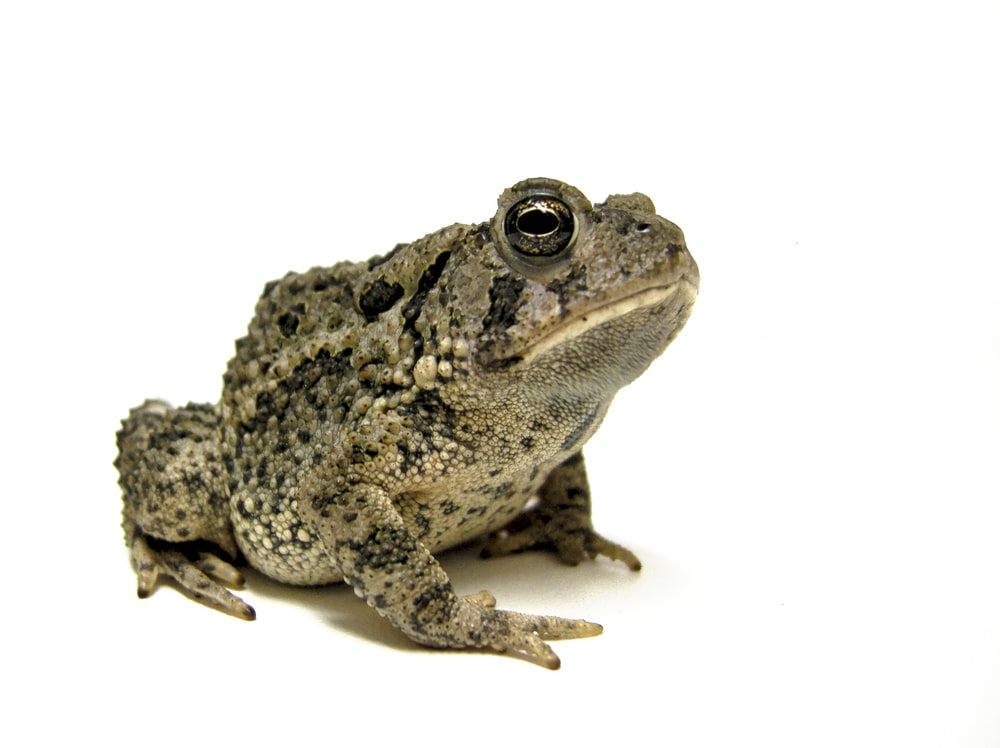 Clean out Mental Filters
[Speaker Notes: That prince has become a toad, and the princess has become a nag. The goal with a mental filter isn’t to be a pessimist (always negative) or a pure optimist (always positive). The goal is to have “realistic optimism.” Realistic optimism is where you expect the best but prepare for the worst.]
[Speaker Notes: There is an example in the Bible of the Apostle Paul and Silas sitting in a dungeon cell, and rather than complain, they start singing praises to God. These men had realistic optimism. Though they were chained to the wall and sitting on a hard damp uncomfortable floor. These men put their trust in God. What about you friends, are you willing to put your trust in God too?]
Finally, brethren, whatever things are true, whatever things are noble, whatever things are just, whatever things are pure whatever things are lovely,
[Speaker Notes: Paul gives us counsel in Philippians 4:8 -  Finally, brethren, whatever things are true, whatever things are noble, whatever things are just, whatever things are pure, whatever things are lovely, whatever things are of good report, if there is any virtue and if there is anything praiseworthy—meditate on these things. NKJV]
whatever things are of good report, if there is any virtue and if there is anything praiseworthy—meditate on these things.- Philippians 4:8 NKJV
[Speaker Notes: Paul gives us counsel in Philippians 4:8 -  Finally, brethren, whatever things are true, whatever things are noble, whatever things are just, whatever things are pure, whatever things are lovely, whatever things are of good report, if there is any virtue and if there is anything praiseworthy—meditate on these things. NKJV]
Mind Reading
[Speaker Notes: Other common irrational beliefs are Mind Reading. Mind reading is a cognitive distortion that leads people to judge a person or situation before they have enough details. Now I know that the husbands in the audience may be thinking, “I just know my wife can read my mind.” The truth is, she really can’t. However, she has been with you long enough that she has learned your patterns in life.]
Mind Reading
[Speaker Notes: I heard the story of a sailor who was traveling from Europe to America. Upon boarding the large ship, this sailor was informed that he would have to share a cabin with another passenger. After meeting his cabin mate, he went to purser’s deck and asked if he could keep his valuables in the ship’s safe.]
Mind Reading
[Speaker Notes: Speaking to the ship's purser, he said, “I wouldn’t normally do this, but judging the appearance of my cabin-mate, I’m not sure I can trust him.” With a smile, the ship's purser replied, “Interestingly enough, the passenger that you will be sharing a room with was just here, and he asked me to store his valuables for the very same reason.”]
Mind Reading
[Speaker Notes: The key to overcoming the cognitive distortion of mind reading is never to assume. We can’t always see the intentions and motives of others, so it is better to give people the benefit of the doubt.]
Fortune Telling
[Speaker Notes: Our last irrational belief that we will look at is Fortune Telling.]
Fortune Telling
[Speaker Notes: Fortune telling error is a cognitive disorder, and it occurs when people think their predictions are 100% accurate even though the evidence doesn’t support their catastrophic thinking. Examples of fortune-telling errors can be found in calamitous thoughts.]
My career is over, and I know that I am going to get laid off.
[Speaker Notes: Phrases like: My career is over, and I know that I am going to get laid off.]
My romantic life is over, and I know that I am always going to be single.
[Speaker Notes: Phrases like: My romantic life is over, and I know that I am always going to be single.]
This project turned out horribly, and I know my teacher is going to fail me.
[Speaker Notes: Phrases like: This project turned out horribly, and I know my teacher is going to fail me. The truth is, no one can know for certain that these events will come to pass. So what can you do when you find yourself with the irrational thought believing something is far worse than it is?]
1. The catastrophic event does not happen in which you worried and stressed about something that did not come to pass.
[Speaker Notes: Remember, there are two possible outcomes. First - The catastrophic event does not happen in which you worried and stressed about something that did not come to pass.]
2. The catastrophic event does take place, in which the undue worry caused you to experience the catastrophic event in your mind multiple times rather than just once.
[Speaker Notes: Remember, there are two possible outcomes. Second - The catastrophic event does take place, in which the undue worry caused you to experience the catastrophic event in your mind multiple times rather than just once.]
[Speaker Notes: Emotionally healthy individuals learn to dispute their irrational thoughts and beliefs. One of the best skills anyone can learn in life is to challenge their irrational beliefs. The goal of healthy individuals is to forcefully and deeply convince themselves that their self-talk statements that are causing them to feel so upset are not logical, not reality based, and not useful. (Speaker note: Share an example of a time when you had to challenge irrational thinking.)]
“The best thing about the future is that it comes only one day at a time.” - Abraham Lincoln
[Speaker Notes: Abraham Lincoln said, “The best thing about the future is that it comes only one day at a time.”]
But seek first the kingdom of God and His righteousness, and all these things shall be added to you.
[Speaker Notes: Jesus said in Matthew 6:33, 34, “But seek first the kingdom of God and His righteousness, and all these things shall be added to you.]
Therefore do not worry about tomorrow, for tomorrow will worry about its own things. Sufficient for the day is its own trouble.
- Matthew 6:33, 34 NKJV
[Speaker Notes: Therefore do not worry about tomorrow, for tomorrow will worry about its own things. Sufficient for the day is its own trouble.” NKJV]
[Speaker Notes: Can I share with you what I do in my life when I experience irrational thoughts? I’m so glad that you said yes because I was going to tell you anyway. When I am faced with an activating event, if I take my eyes off of Jesus, I experience irrational thoughts (stinking thinking). However, when I keep my eyes on Jesus, and I seek Him first and His righteousness, I experience rational thoughts. Like Paul and Silas, I want realistic optimism. I chose to put my trust in my Creator.]
[Speaker Notes: It’s similar to the story in the Bible when Peter walked on water. As long as he kept his eyes on Jesus, Peter was able to do the impossible. But as soon as Peter noticed the wind and the waves, he began to have irrational thoughts, and he sank into the water. I love the part of the story where Peter cries out, “Lord, save me,” and Jesus reached out to him and saved him. You may be at the point in your life where you are like Peter and you need to cry out, “Lord, save me.”]
For I know the thoughts that I think toward you, says the Lord, thoughts of peace and not of evil, to give you a future and a hope.
- Jeremiah 29:11 NKJV
[Speaker Notes: The Bible tells us in Jeremiah 29:11, “For I know the thoughts that I think toward you, says the Lord, thoughts of peace and not of evil, to give you a future and a hope.”]
For I know the thoughts that I think toward you, says the Lord, thoughts of peace and not of evil, to give you a future and a hope.
- Jeremiah 29:11 NKJV
[Speaker Notes: The Bible promises that the future that God has in store for you is filled with hope. Your past does not have to define you. An all-powerful Loving God created you. You are not some meaningless creation made by a disinterested Creator. God is intensely interested in your life. He deeply and tenderly loves each of us beyond comprehension. Here’s the crazy thing. He doesn’t love us because He has to but because He chooses to. 1 John 4:8 tells us that “God is love.” I want you to go home tonight knowing that you are loved. God loves you, and so do we.]
1. Which of the irrational beliefs (all or nothing, overgeneralizing, mental filters, mind-reading or fortunetelling) do you struggle with the most?  2. What are some of the things that you can do to help experience more rational beliefs?  3. Read Joshua 1:9 and ask yourself how this verse can be used to counter irrational beliefs.
[Speaker Notes: Please be sure to meet in your life groups and go through the discussion questions up on the screen.]